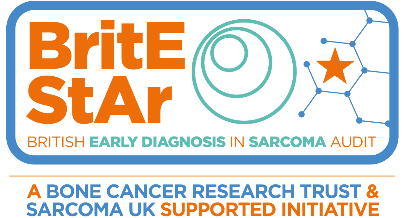 Giulia Colavitti, Michael Rice, Olivia Smith, Christine Millman, Becky Peach, Thomas Chapman, Thomas Wright, Rachel Clancy
Audit Number: CA 78835
North Bristol NHS Trust
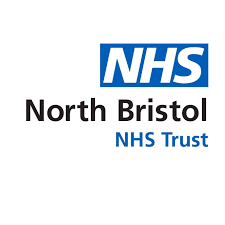 Introduction
National Audit

Assess National Compliance with current guidelines

Data to be used by steering bodies to improve services (British Sarcoma Group; British Orthopaedic oncology Society; Bone Cancer Research Trust; Sarcoma UK; (UK) Sarcoma Advisory Group)
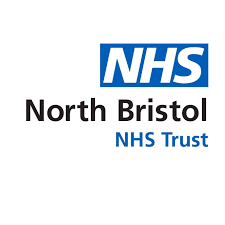 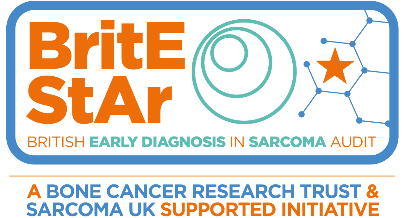 Aims
To assess compliance with BSG, NICE & Scottish referral guidelines for suspected cancer in the UK for pelvic & appendicular sarcomas.
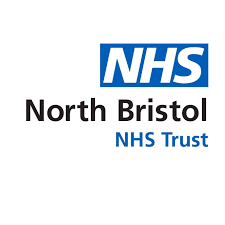 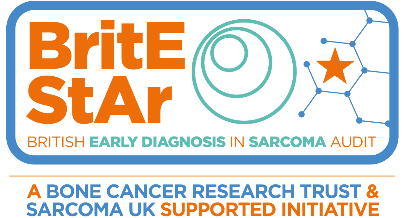 Methods
The Trust will collect data prospectively

Data recording: locked, coded Excel spreadsheet.

Data collection period from 5th September 2022 to 27th November 2022 (inclusive).

Submission by 23rd December 2022

Inclusion: All patients with a diagnosis of bone and soft-tissue sarcoma
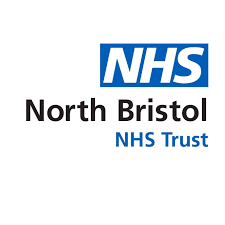 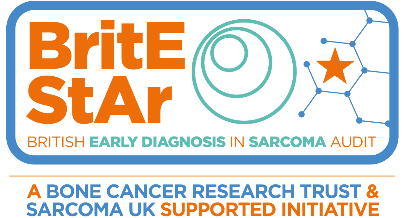 Data collection points:
 
1) Patient Code
 
2) Patient Postcode
 
3) Patient age and sex, tumour location, diagnosis, stage
 
4) Symptoms at onset and date of first symptom(s)
 
5) Initial HCP seen
 
6) Further HCP consultations

7) What was the time from initial presentation to presentation to a sarcoma centre?

8) Biopsy performed elsewhere?
Results
Drawn Nationally and discussed before promoting change to enhance care

Following implementation of change, reaudit undertaken to assess compliance.

Findings pooled and published in peer review journal as part of National findings
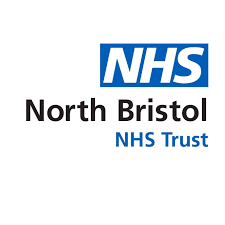 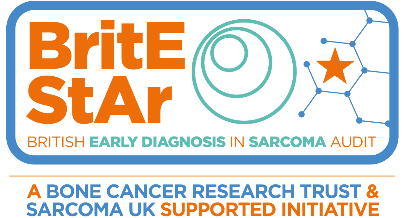